Поверхности вращения
Поверхности вращения – это поверхности созданные при вращении образующей m вокруг оси i (рис.96).Геометрическая часть определителя состоит из двух линий: образующей m и оси i (рис 96.б).Алгоритмическая часть включает две операции: 1. на образующей m выделяют ряд точек A, B, C, …F, 2. каждую точку вращают вокруг оси i.
а) модель	

           Рисунок 96. Образование поверхности вращения
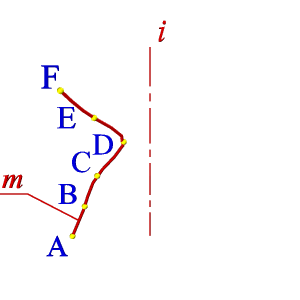 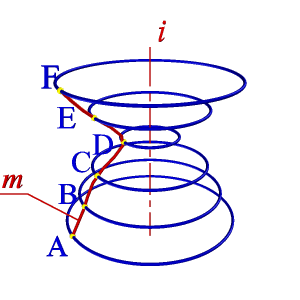 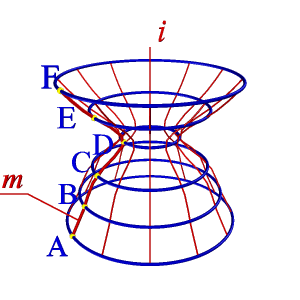 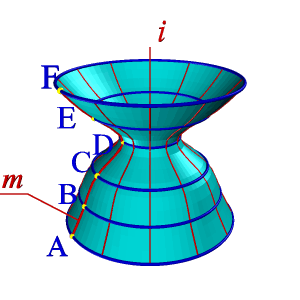 б) эпюр
Рисунок 96. Образование поверхности вращения
Так создается каркас поверхности, состоящей из множества окружностей (рис.97), плоскости которых расположены перпендикулярно оси  i. Эти окружности называются параллелями; наименьшая параллель называется горлом, наибольшая – экватором. Из закона образования поверхности вращения вытекают два основных свойства: 1. Плоскость перпендикулярная оси вращения, пересекает поверхность по окружности – параллели. 2. Плоскость, проходящая через ось вращения, пересекает поверхность по двум симметричным относительно оси линиям – меридианам.Плоскость, проходящая через ось параллельно фронтальной плоскости проекций называется  плоскостью главного меридиана, а линия, полученная в сечении, – главным меридианом.
Рисунок 97. Поверхность вращения
Рассмотрим наиболее распространенные поверхности вращения с криволинейными образующими:Сфера – образуется вращением окружности вокруг её диаметра (рис.98). При сжатии или растяжении сферы она преобразуется в эллипсоиды, которые могут быть получены вращением эллипса вокруг одной из осей: если вращение вокруг малой оси, то эллипсоид называется сжатым или сфероидом (рис.99), если вокруг большой –  вытянутым (рис.100).
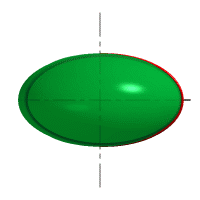 Рисунок 98. Образование сферы
Рисунок 99. Образование сфероида
Тор  – образуется при вращении окружности вокруг оси, не проходящей через центр окружности (рис.101).
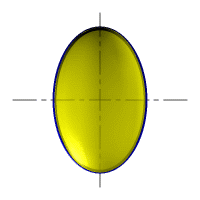 Рисунок 100. Образование вытянутого 
 эллипсоида
Рисунок 101. Тор
Параболоид вращения – образуется при вращении параболы вокруг своей оси (рис.102).
Рисунок 102. Параболоид вращения
Гиперболоид вращения – различают одно (рис.103а) и двух (рис.103б) полостной гиперболоиды вращения. Первый получается при вращении вокруг мнимой оси, а второй – вращением гиперболы вокруг действительной оси.
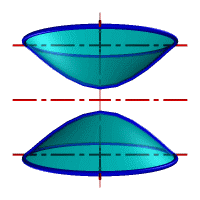 а) однополостной 	                      б) двуполостной 

                   Рисунок 103. Гиперболоид вращения